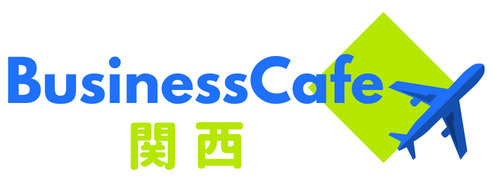 講師チャレンジ
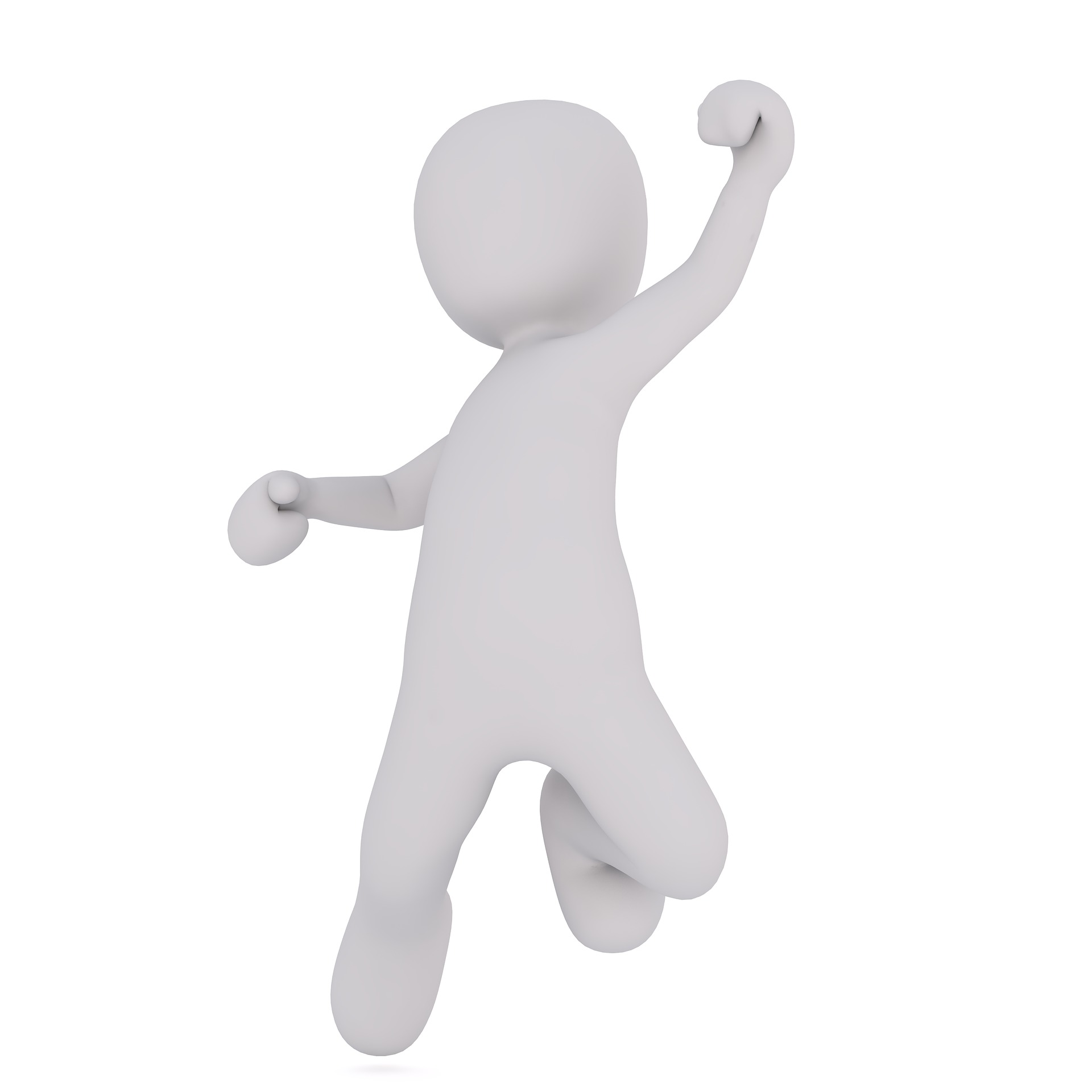 新メニューガイダンスへようこそ！

ゲスト：ディアファミリー　金城 富仁さん
本日のメニュー
新メニュー「講師チャレンジ」の概要　　 10時00分
新メニューの実施イメージどおりに進行 
ゲスト登壇（金城さん「未来への種まき」）  10時10分
講演内容の振り返り（聴講者より）　　　 　 10時50分
登壇者に向けて（聴講者より）　　　　 　    11時10分
新メニューの活用イメージ　　　　　　    11時30分
Webリテラシーの魔女にリクエスト！
講師チャレンジの概要
＜ 目的 ＞
人前で講じることで自分を整える
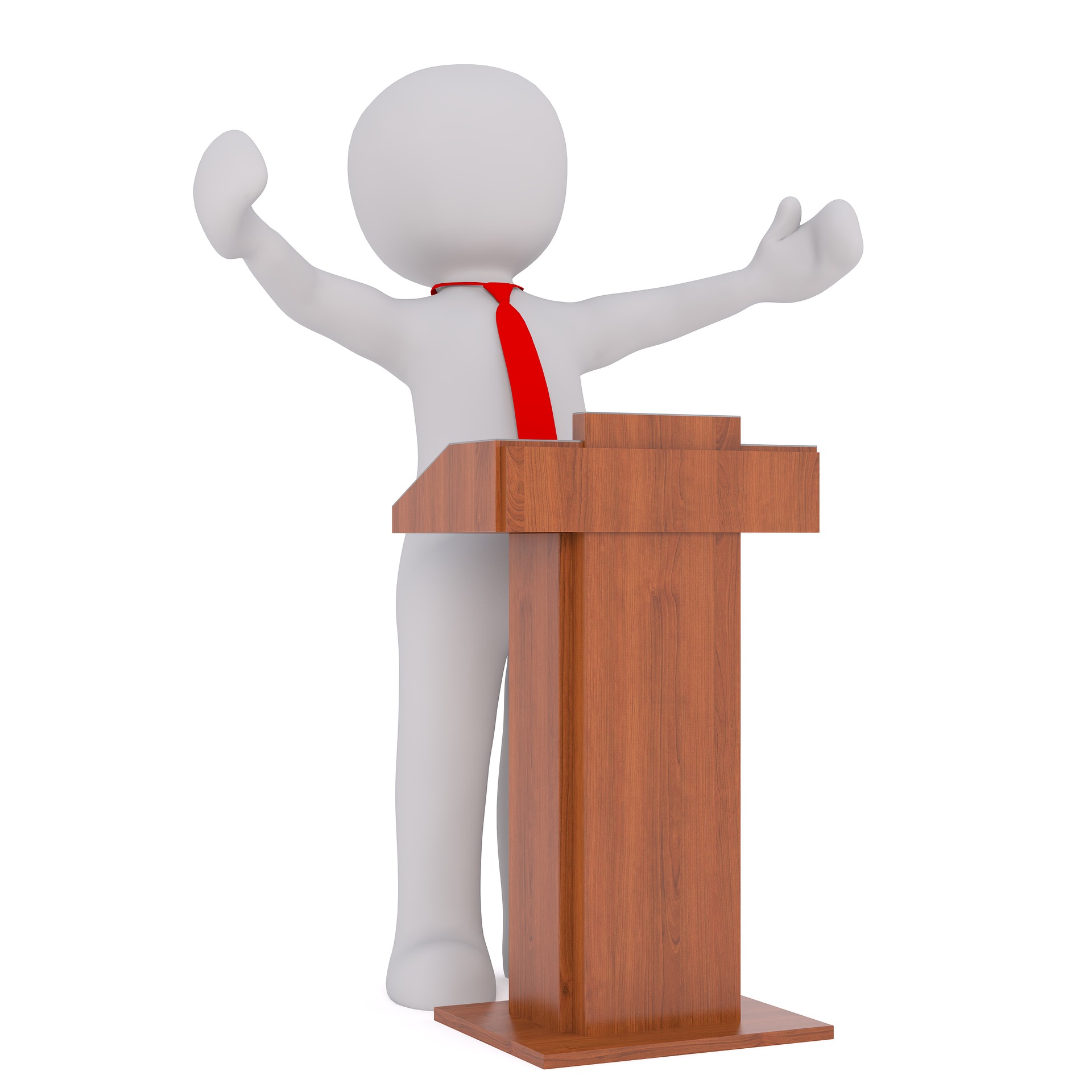 講師チャレンジの概要
＜ 目的 ＞
人前で講じることで自分を整える
限られた時間で…
初対面の人に…
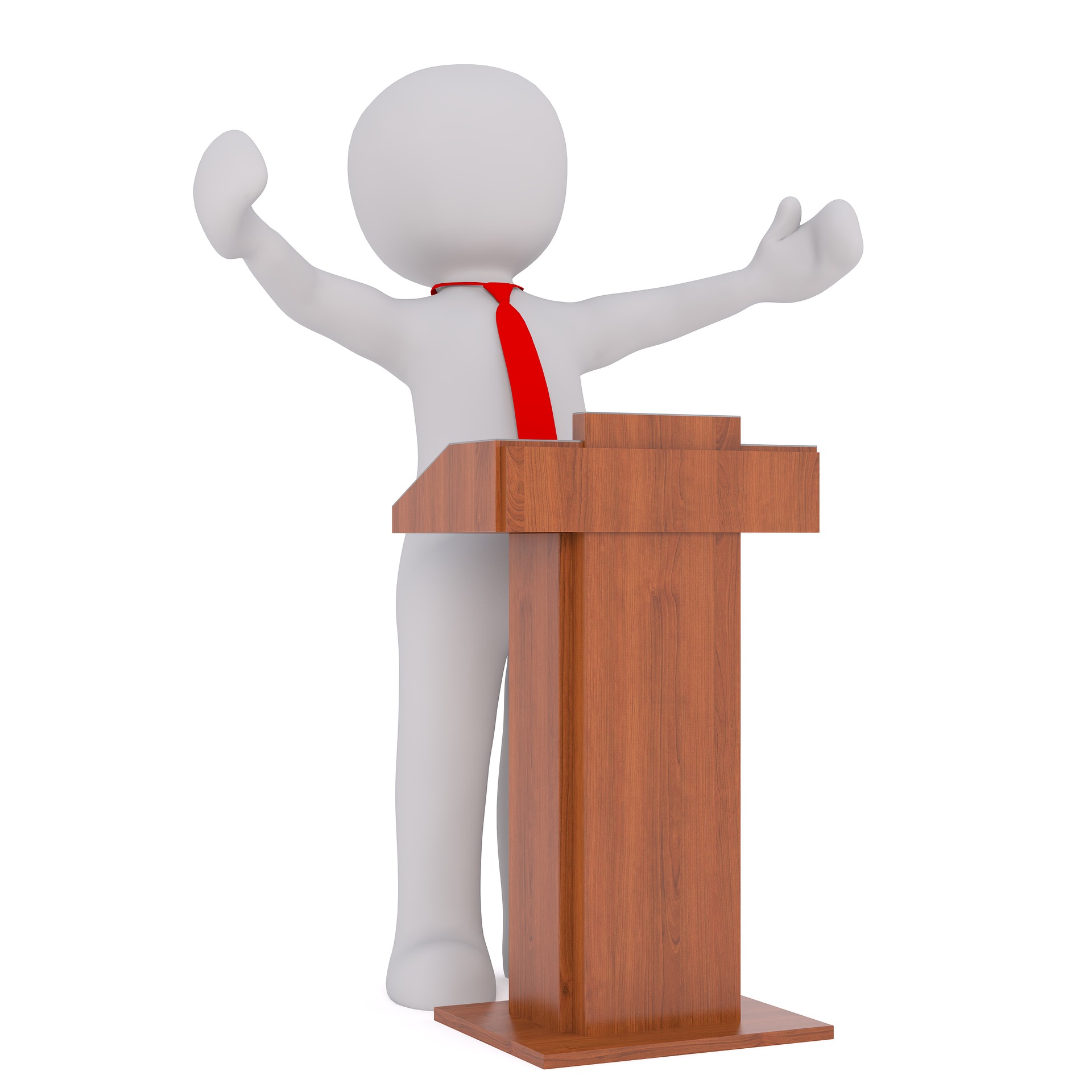 講師チャレンジの概要
＜ 期待する効果 ＞
登壇時の事前準備が財産となる
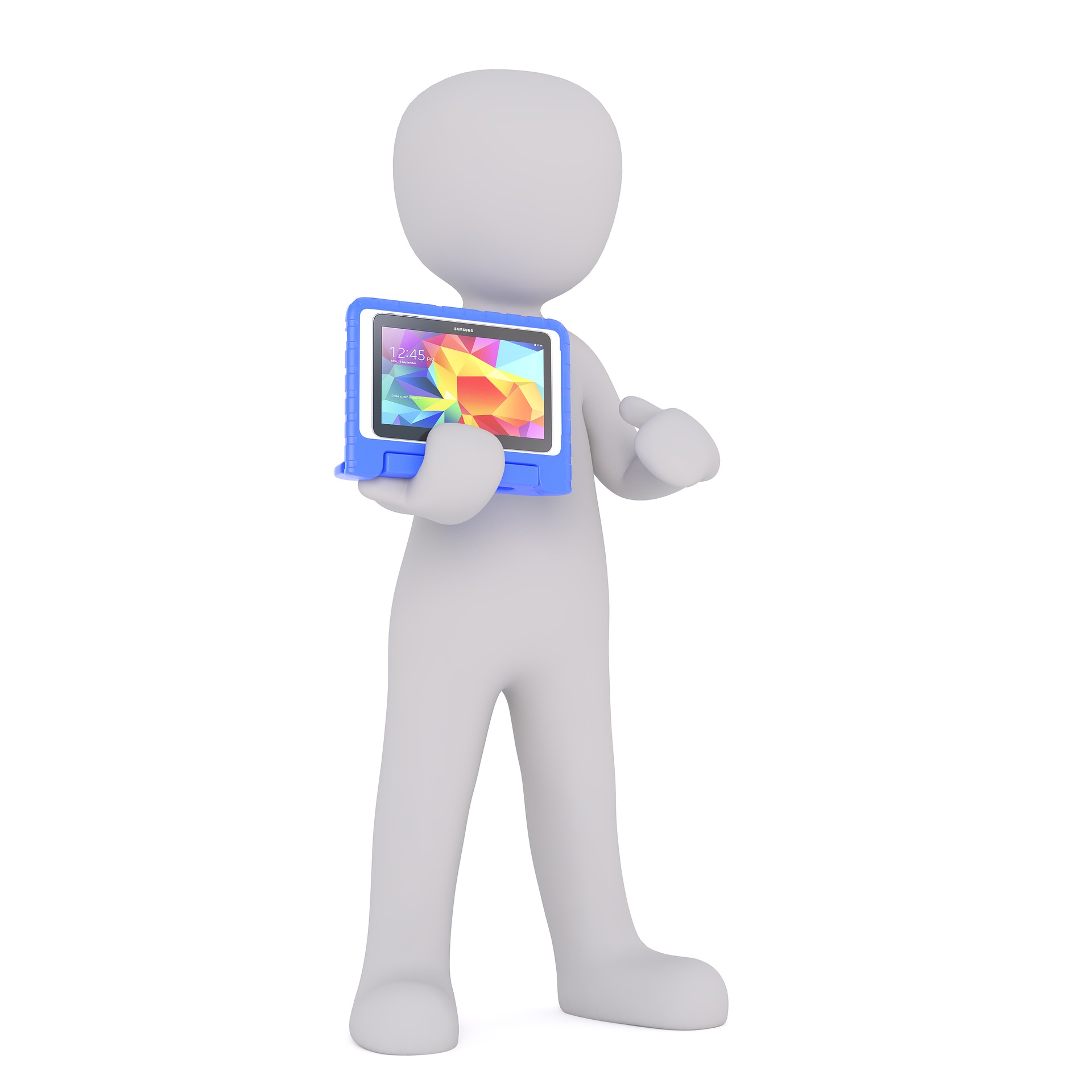 講師チャレンジの概要
＜ 期待する効果 ＞
登壇時の事前準備が財産となる
訴求する手順
訴求するコンテンツ
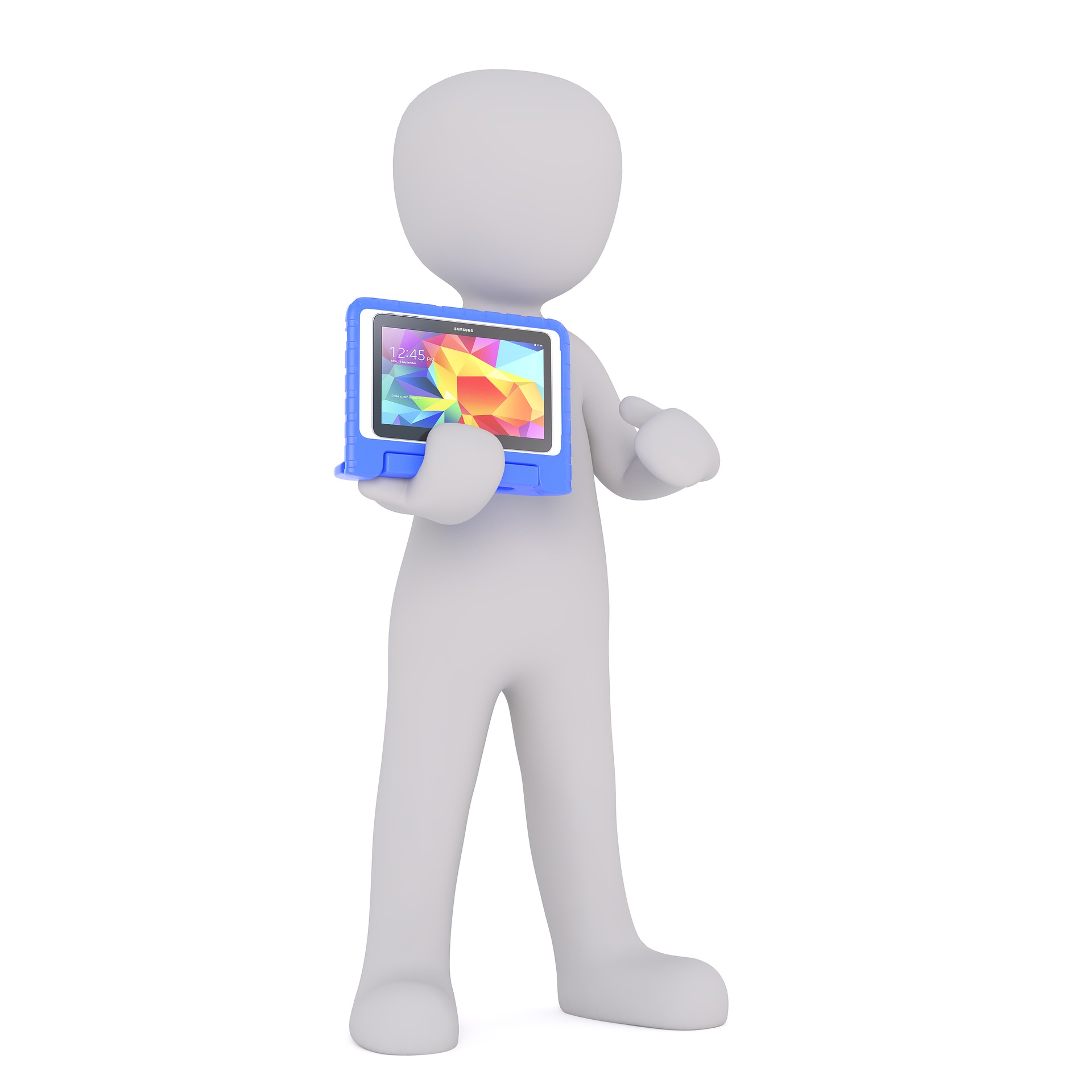 講師チャレンジの概要
＜ 気軽に挑める場所 ＞
本気で楽しく失敗できる
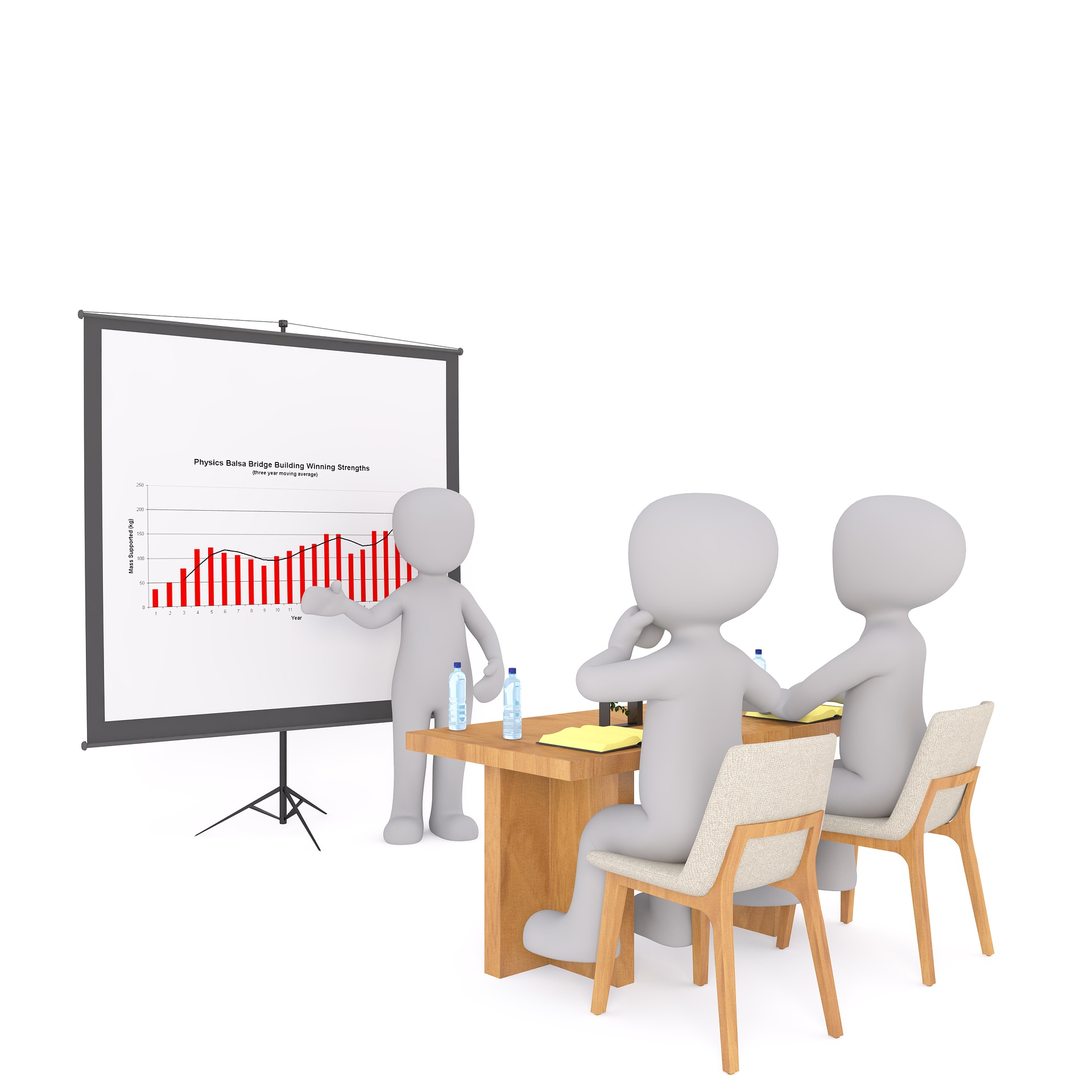 講師チャレンジの概要
＜ 気軽に挑める場所 ＞
本気で楽しく失敗できる
独りにはさせない
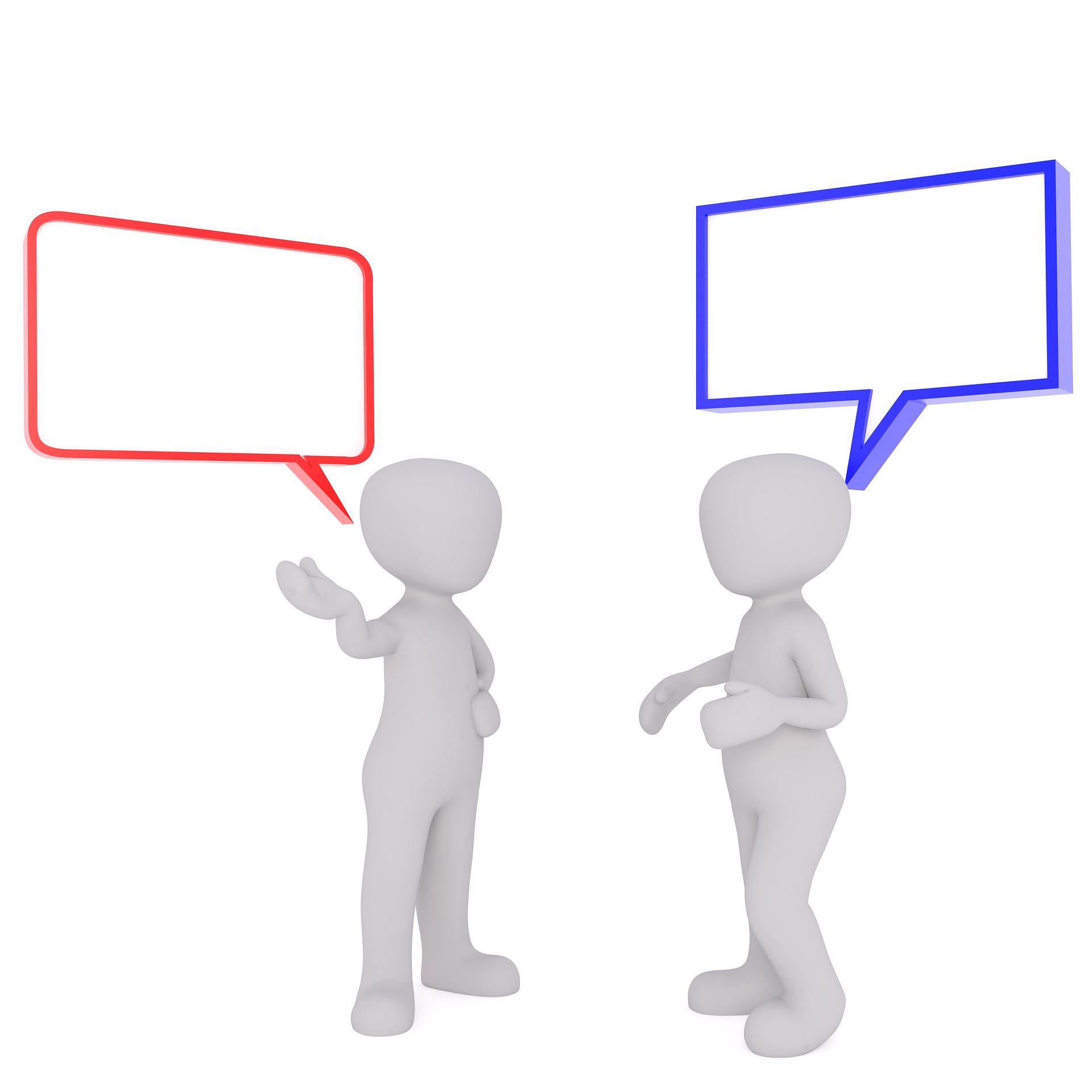 講師チャレンジの概要
＜ 気軽に挑める場所 ＞
本気で楽しく失敗できる
独りにはさせない
みんなと高め合う
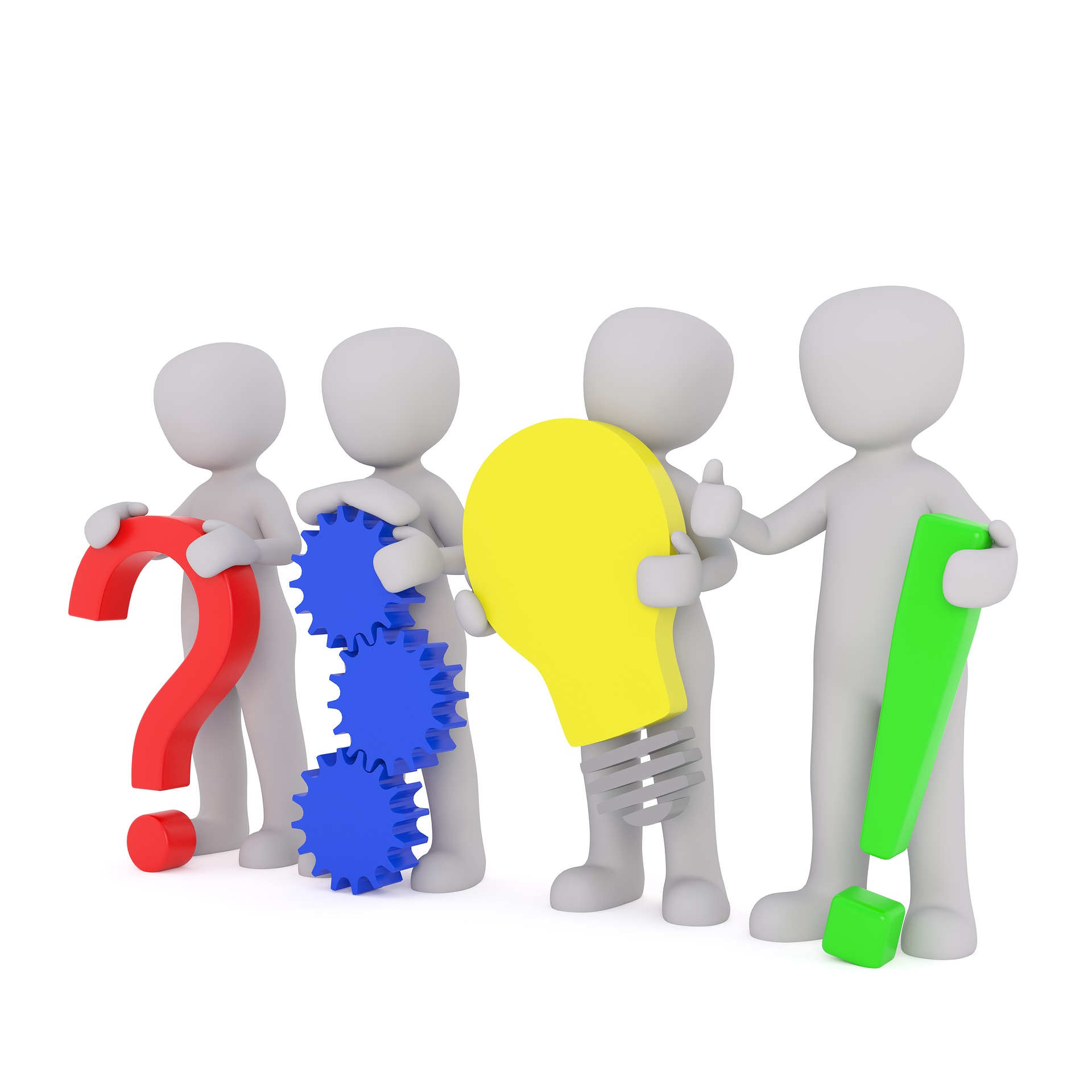 講師チャレンジの概要
＜ 講演内容は？＞
商品の先にある顧客の幸せ
暮らしが豊かになる
歩み方の気づきや築き
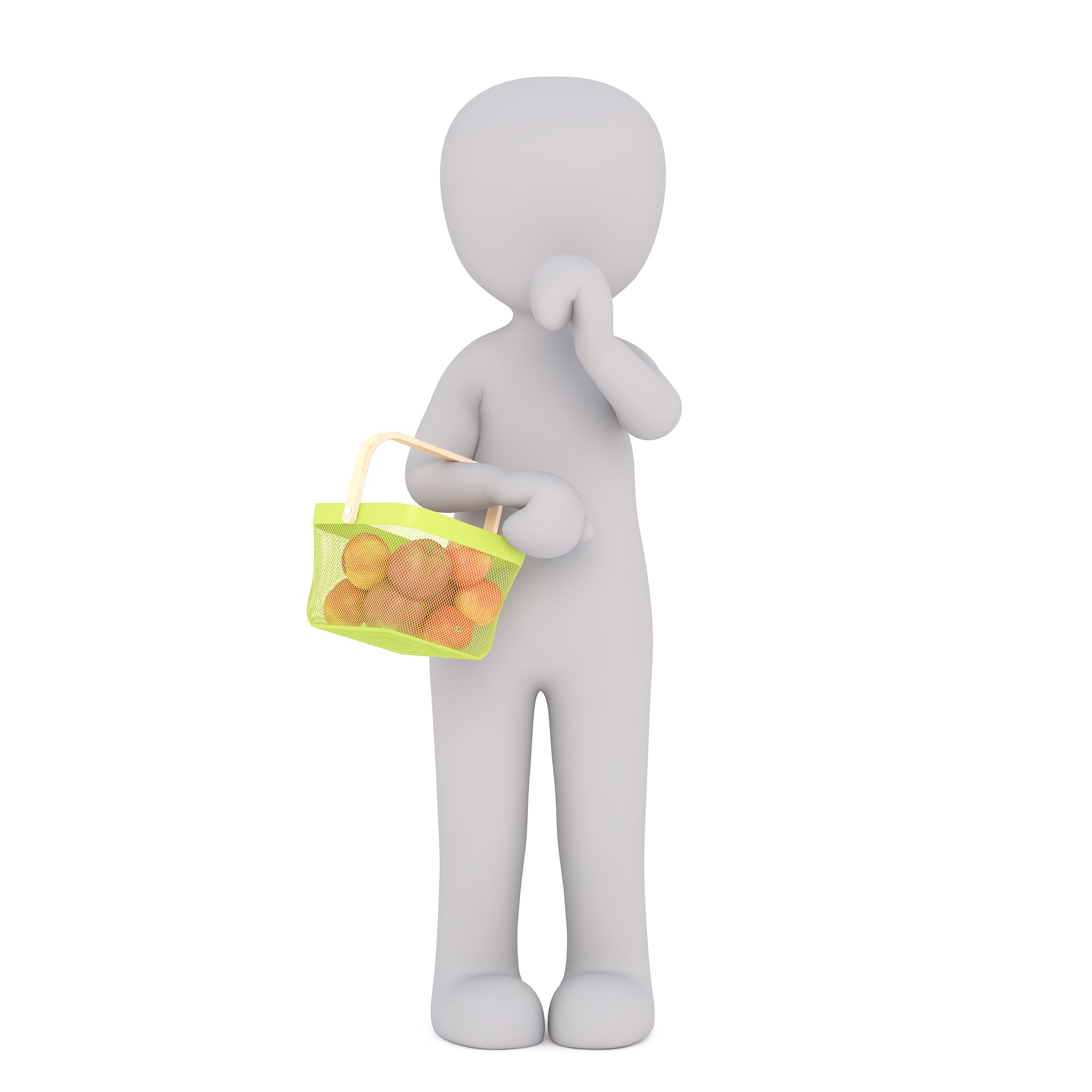 講師チャレンジの概要
＜ 実施方法 ＞
Zoomを使って実施します
講演約40分／合計約90分
講師料 5,500円／1回
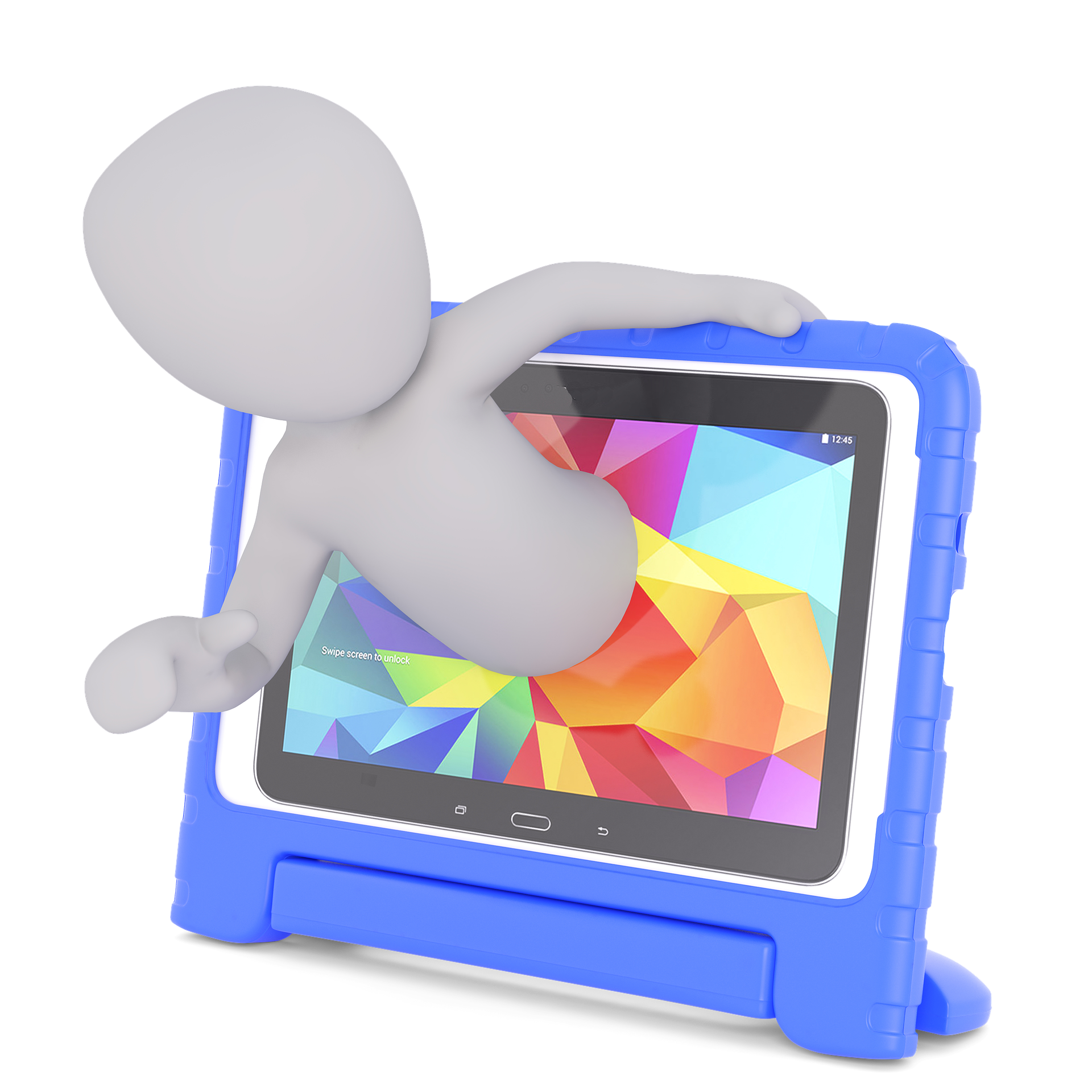 講師チャレンジの概要
＜ 集客方法 ＞
登壇者とBusinessCafe関西で共同集客
聴講料 2,200円／1人
徴収額の半額は登壇者へ
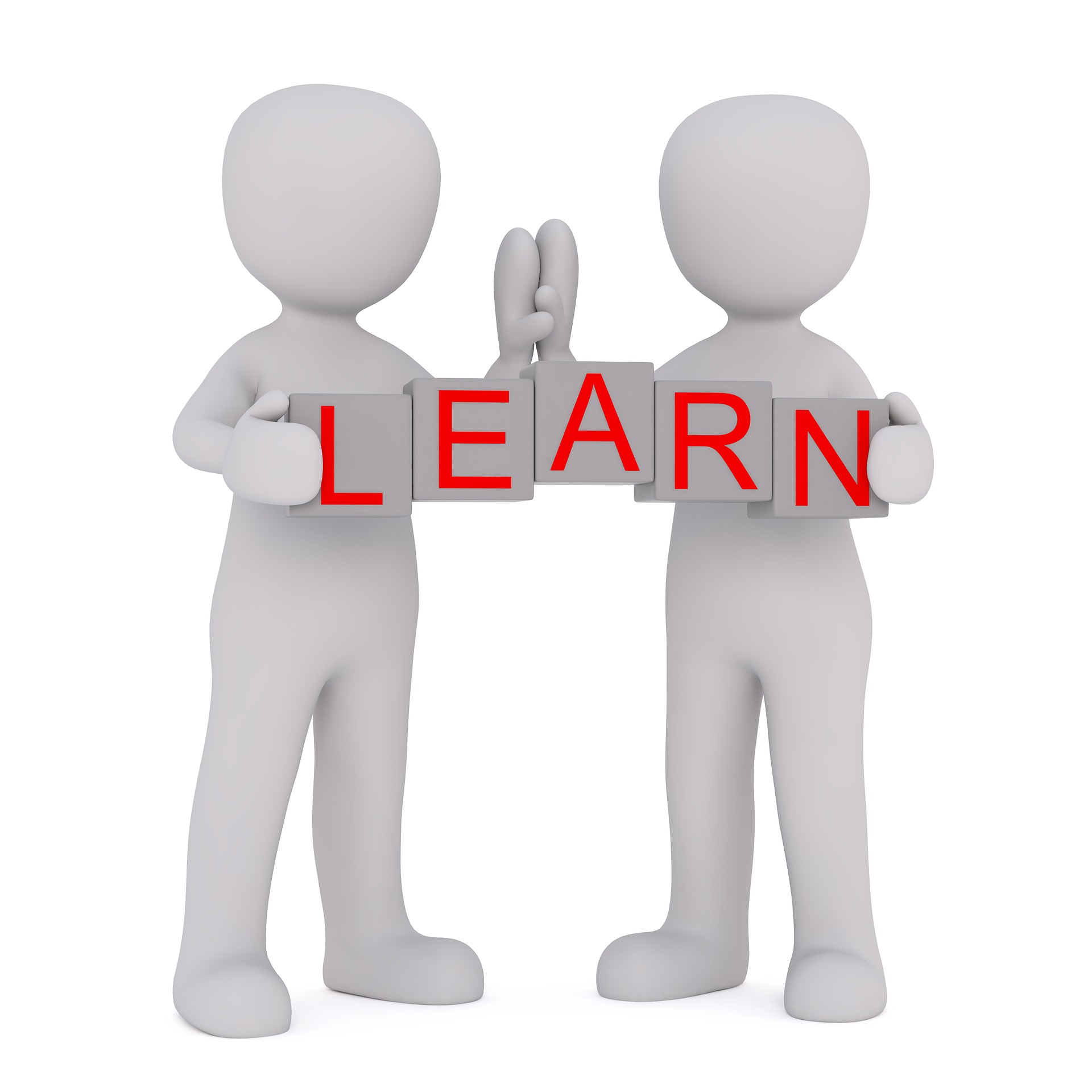 実施日時は登壇者と決めます
それでは毎回どんな雰囲気で進めるのか…
ゲスト登壇者に登場頂きます
金城さんのJimdo Webサイト
ハウスクリーニング：https://www.dear-family.life/
生前整理・遺品整理：https://www.dear-family.fun/
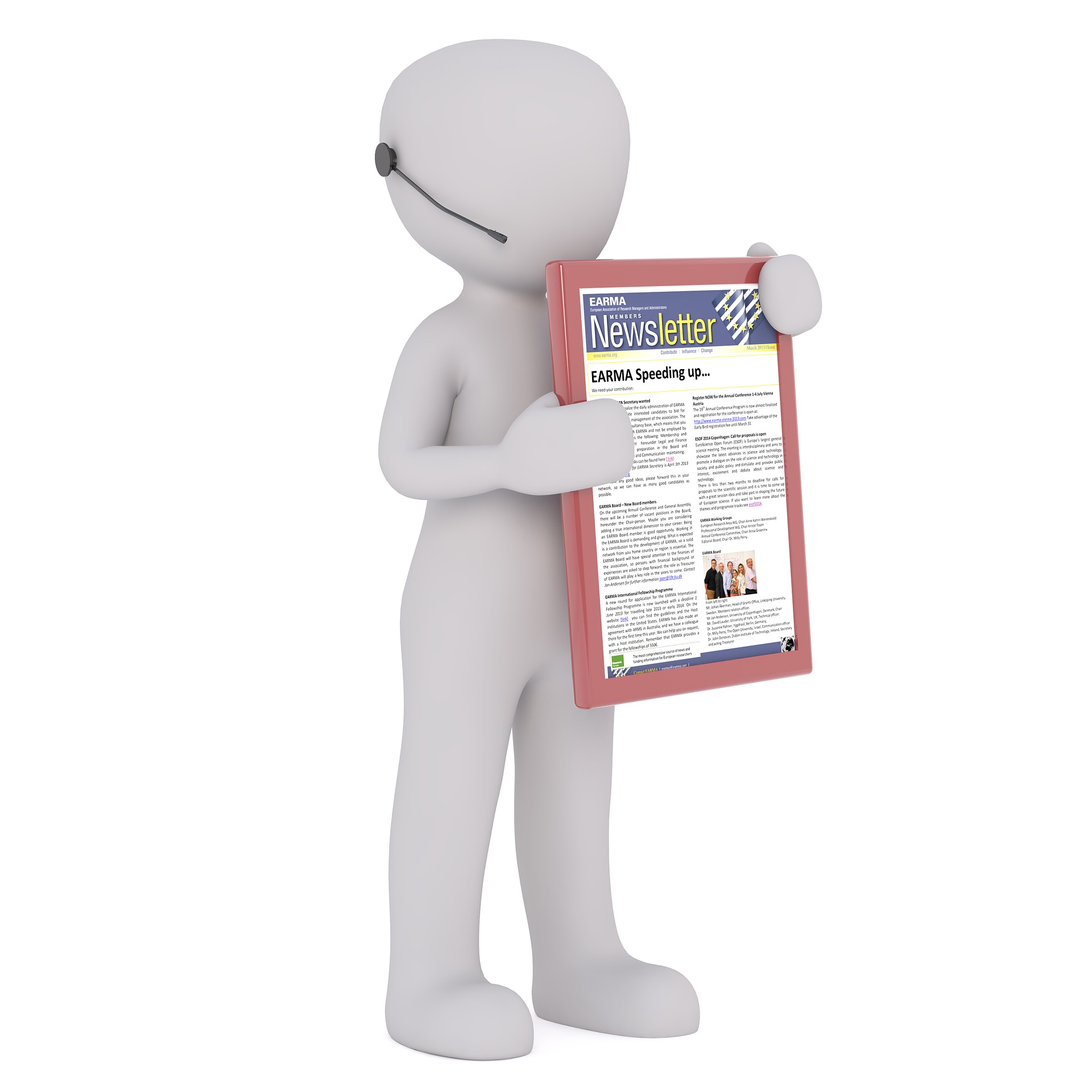